COBE – SECTION GOLFAssemblée Générale  Présentation
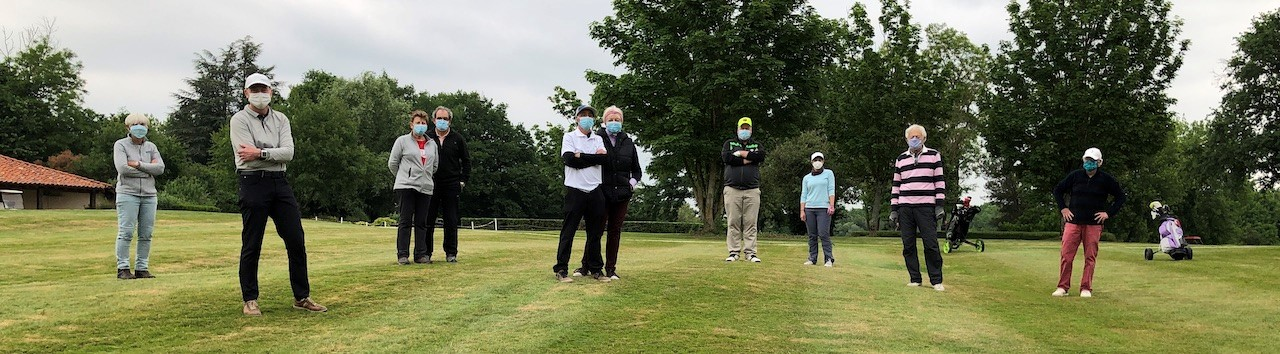 Agenda
Activités 2020 / Préparation 2021
Membres
Droits de jeu
Sorties
Compétitions internes
Compétitions externes
Index

 Finance

 Points spécifiques
Formation
Conseil Administration 2021
2
ACTIVITES 2020 – PREPARATION 2021
3
MEMBRES
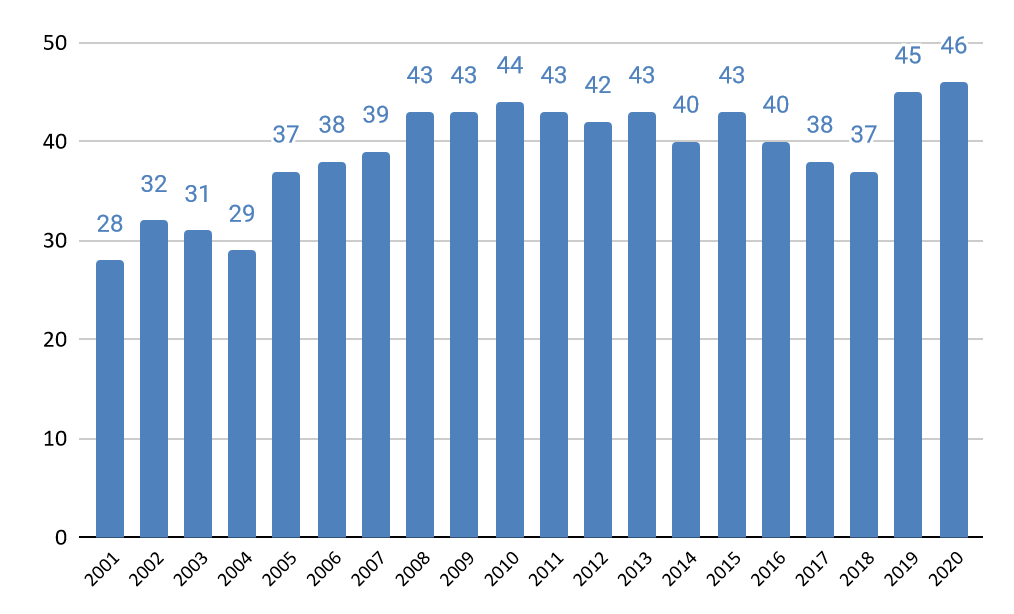 2020 : Année record après opération Découverte 2019
 2021 : Globalement équivalent avec 45 adhérents à ce jour
Des sorties : D. Zemerli, G. Bouchet, F. Caret, F. Cottin, J. Pisani
Des entrées : JY Grand, F. Brigo, C. Fillon, O. Huang
4
DROITS DE JEU
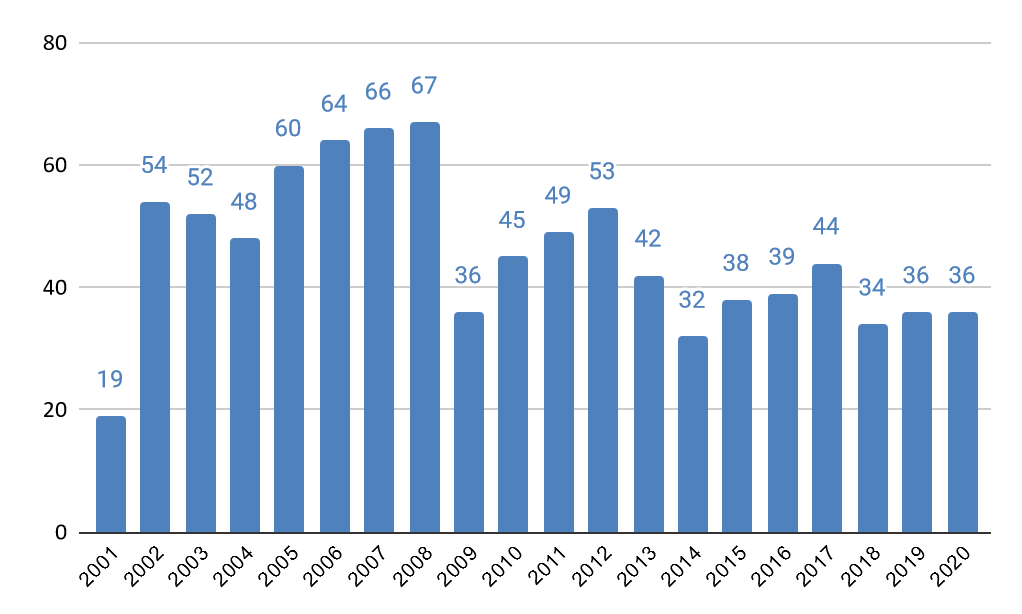 2020 : Stabilité - 16 Verger, 20 Mionnay (+ 7 CORPS)
 2021 : Reconduction à l’identique
4 cartes Verger et 4 cartes Mionnay
Point d’attention sur Verger avec des tarifs devenus très (trop) chers
5
SORTIES
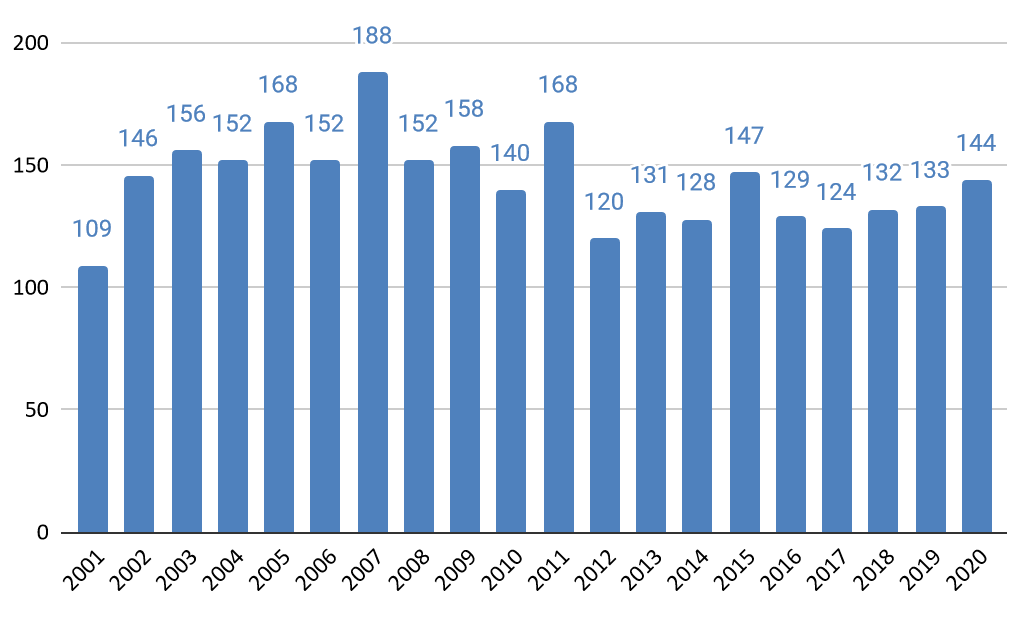 2020 : Bonne participation malgré (grâce ?) confinement 
1 sortie annulée (Le Clou en Avril), 1 sortie reportée (Villette de Nov à Déc)
 2021 : Suivre sondage de l’année dernière et participation Actifs
5 Vendredi, 4 Samedi (participation Actifs en hausse)
Continuer sur les parcours proches de Lyon (notamment le Samedi pour Actifs)
6
SORTIES 2021
7
Compétitions interne
Ringer Score (arrêté prématurément)
Mionnay: 11 participants – Vainqueur Net: G. Bradley – Brut: G. Bradley
Verger: 14 participants – Vainqueur Net: M. Guillaumin – Brut : G. Bradley

Championnat individuel Net (cumul) : G. Bradley

Championnat individuel Brut (moyenne): G. Bradley

Championnat Equipe - Vainqueur: Pieds Nickelés

Match Play – Vainqueur : G. Bradley bat en finale F. Luccioni
		    Petite finale : P. Lermusiaux bat F. Bigot
8
CHAMPIONNATS INDIVIDUELS
Classement Net
Total des Sorties
Classement Brut
Moyenne des  Sorties (mini2)
9
CHAMPIONNAT EQUIPE
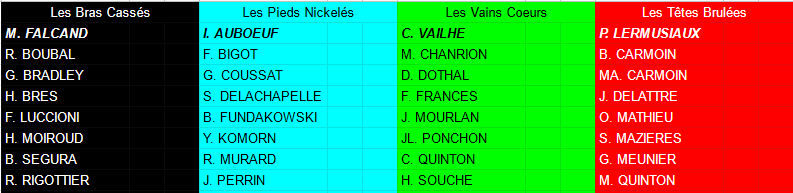 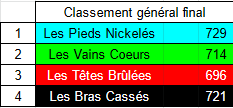 10
Compétitions Externe
Golf Entreprises - Seniors
Pas de championnat en 2020 suite à Confinement
Quelques rencontres amicales (où C. Quinton et F. Luccioni ont brillé)
=> 2021 : L’équipe COBE-Golf reste en 1ere Division – Yes !

 Golf Entreprises - Actifs
Pas de championnat en 2020 suite à Confinement 
2021 : Equipe à renforcer pour repartir en 2eme division

 Corber Cup: Victoire du … COBE – Bravo !
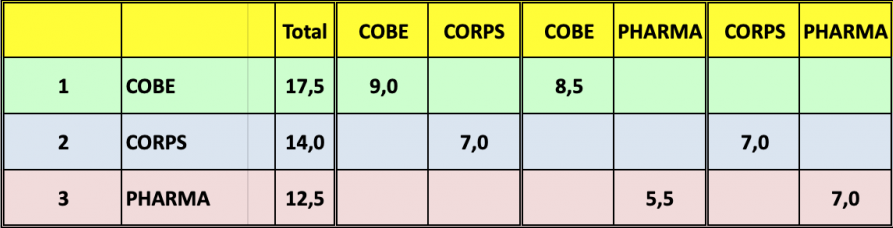 11
INDEX 2020
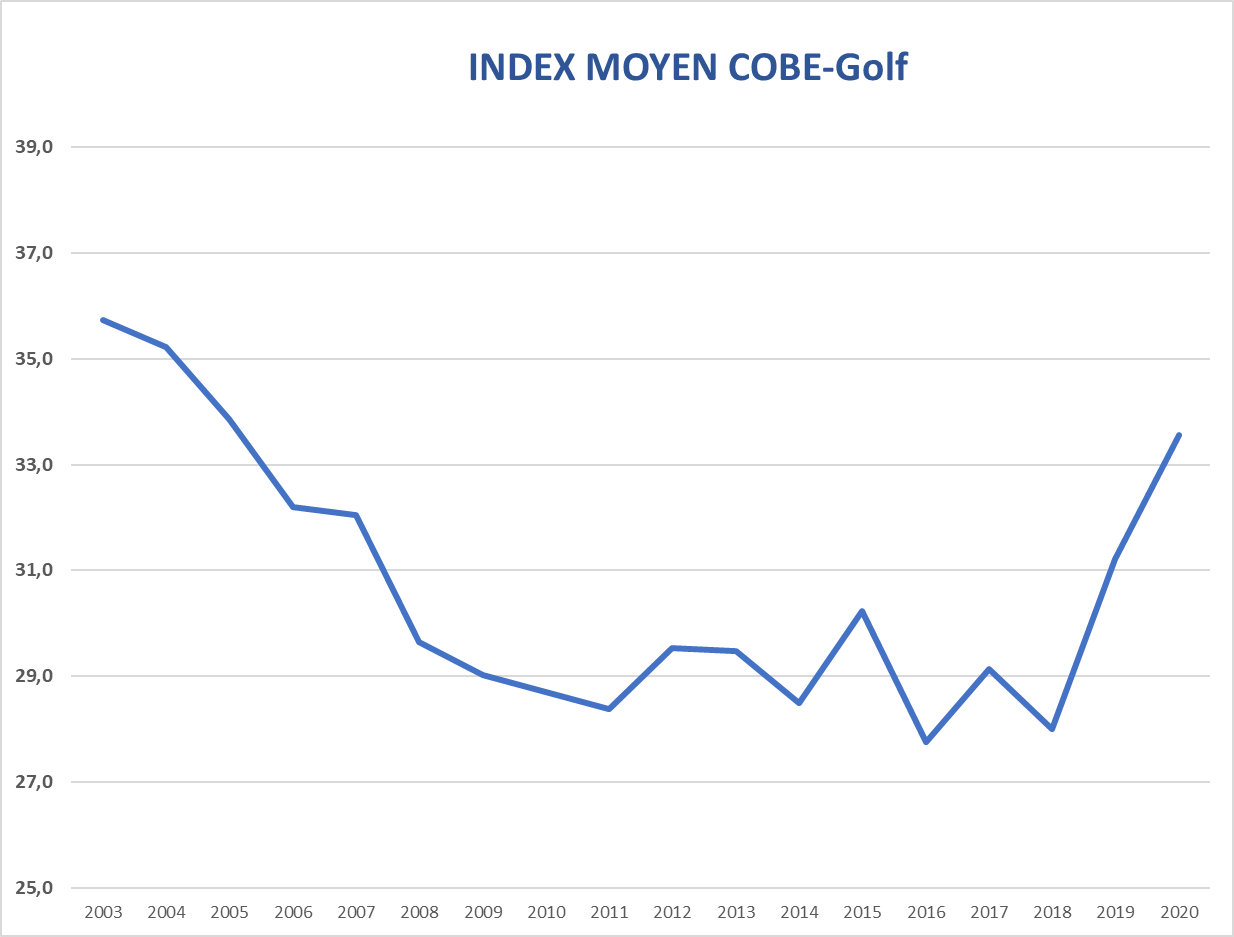 2019: impact nouveaux membres à 54
 2020: impact nouveau système WHS (+ 2pts en moyenne)
12
INDEX 2020 (à fin novembre)
Meilleure progression
		Rookie					Historiques
J. MITCHELL:   22,7  (54,0 => 31,3)		1.  B. SEGURA: 	5,4  (32,9 => 27,5)
R. RISSE: 	      19,1   (54,0 => 34,9)		2.  JL. PONCHON	1,5  (25,5 => 24,0)
S. BRADLEY:    15,5   (54,0 => 38,5)		3.  I. AUBOEUF	0,2  (38,0 => 37,8)

TOP 10 WHS: 	1.  C. QUINTON	11,7
			2.  G. BRADLEY	14,5
			3.  S. MAZIERES	17,2
		4.  P. LERMUSIAUX	21,8
		5.  M. CHANRION	22,1		Moyenne 2020: 20,8
		6.  B. CARMOIN	22,6		Moyenne 2019: 18,8
		7.  Y. KOMORN	23,4
		8.  F. BIGOT	23,6
		9.  JL. PONCHON	24,0
		10. H. SOUCHE	27,5
13
FINANCE
14
Bilan 2020 – Budget 2021
Bilan 2020 : en léger bénéfice
Pas de dépenses suite à l’annulation des compétitions externes
Bonne maitrise des autres postes
Subvention COBE maintenue à 8 000 €

 Budget 2021 : en léger déficit 
Hypothèse année « normale » sur les sorties, les compétitions, ….
Maintien de 4 droits au Verger malgré un surcout important: + 100% vs Mionnay
+ 30 % sur le prix des droits de jeu et - 60 % de joueurs possibles par carte
=> Le surcout est de 2500 € et cette situation devra être revue et corrigée pour 2022
Test d’une nouvelle activité de formation en groupe sur Verger si les conditions le permettent (voir p.17)
Subvention maintenue à 8 000 €
15
POINTS SPECIFIQUES
16
Formation
Besoin exprimé (sondage) d’avoir une activité de formation 
Favorable (mais non prioritaire) / doit être en Groupe
Formule Mionnay OK mais pas assez connue (besoin de diffuser plus)
Besoin aussi sur Verger où il n’y a rien

 Proposition si ou quand les conditions sanitaires le permettront
Booster la formule Mionnay (cours à thème)			
Communication par Newsletter => YK
Suivi / Relance / Organisation groupe => FL
Nouvelle formule Groupe au Verger à tester
Groupe de 6 à 8 personnes
Cours de 1h30 par mois sur 10 mois et à dates préfixées
Coûts: environ 240 € / personne
Subvention 25% soit 60€/p (reste 180 €/personne)
17
CONSEIL ADMINISTRATION
Conseil 2020: Composition








Conseil 2021: Reconduction de la même équipe
18